Growth Mindset
DO NOW
Give an example of what fixed mindset is?​
​

Give an example of what a growth mindset is?
Growth Mindset vs. Fixed Mindset
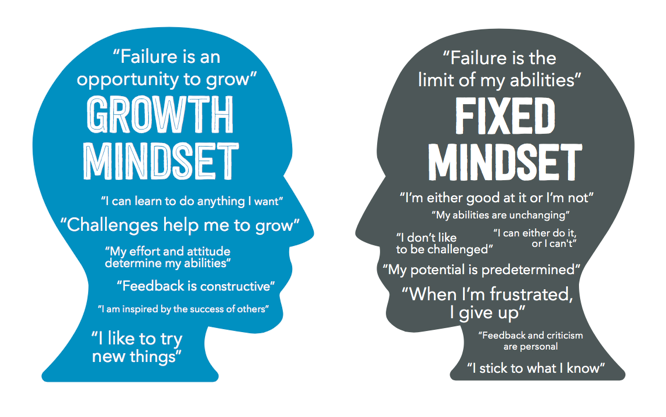 Grit Video
https://www.ted.com/talks/angela_lee_duckworth_grit_the_power_of_passion_and_perseverance
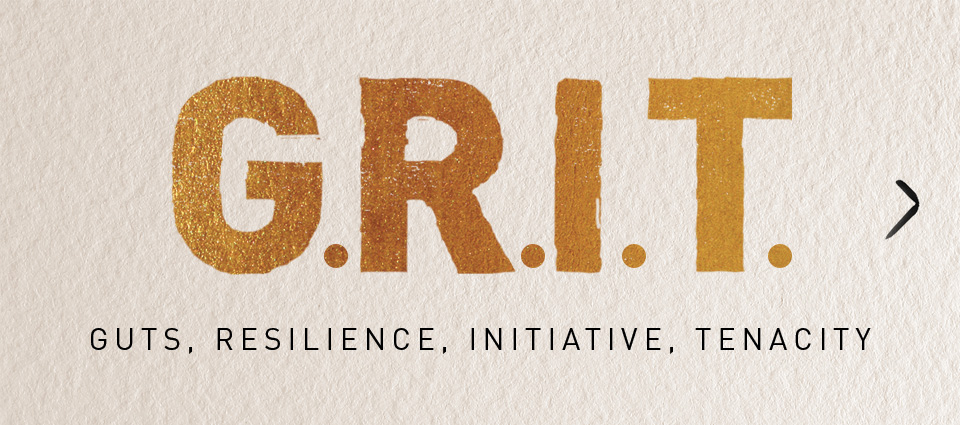 Grit Discussion
What does Grit mean to you?

What does growth mindset mean to you?

Do you have a growth mindset? Go to the website below and find out what your mindset is.
http://blog.mindsetworks.com/what-s-my-mindset
How can you change your mindset?
Accept that your thinking needs adjusting
Flip the switch
Once you’ve identified what’s holding you back, find a way to fix it
Understand your “why”
Realize that motivation and willpower are not enough
Start small so you can finish big
Get comfortable with Failure
It will be hard work, but don’t give up!
Exit Ticket
Pick a problem you are currently struggling with.
What is one way you will change your mindset to help overcome that problem?